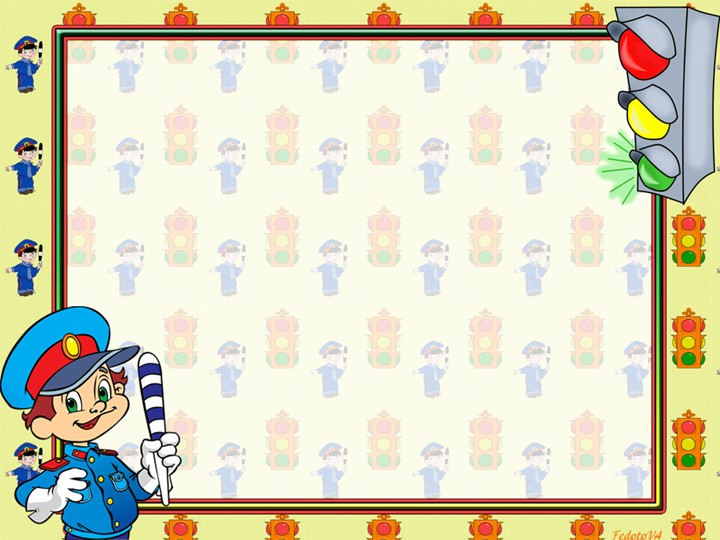 Безопасность 
на дороге
Выполнила: инструктор 
по физической культуре
Козлова О.С.
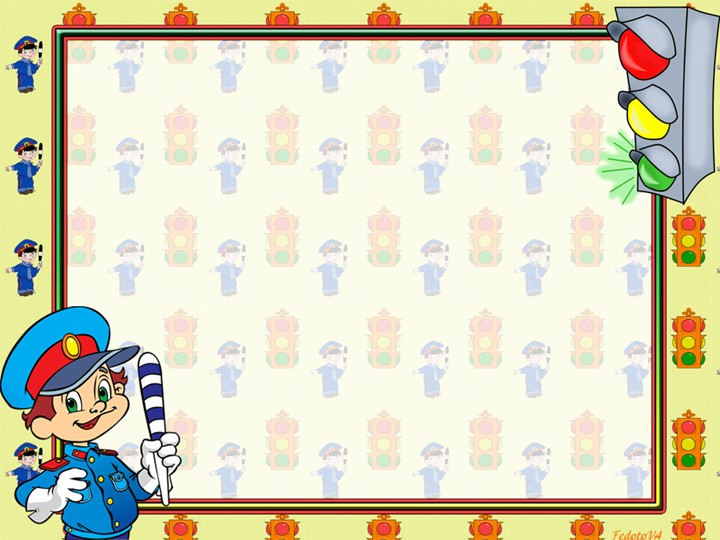 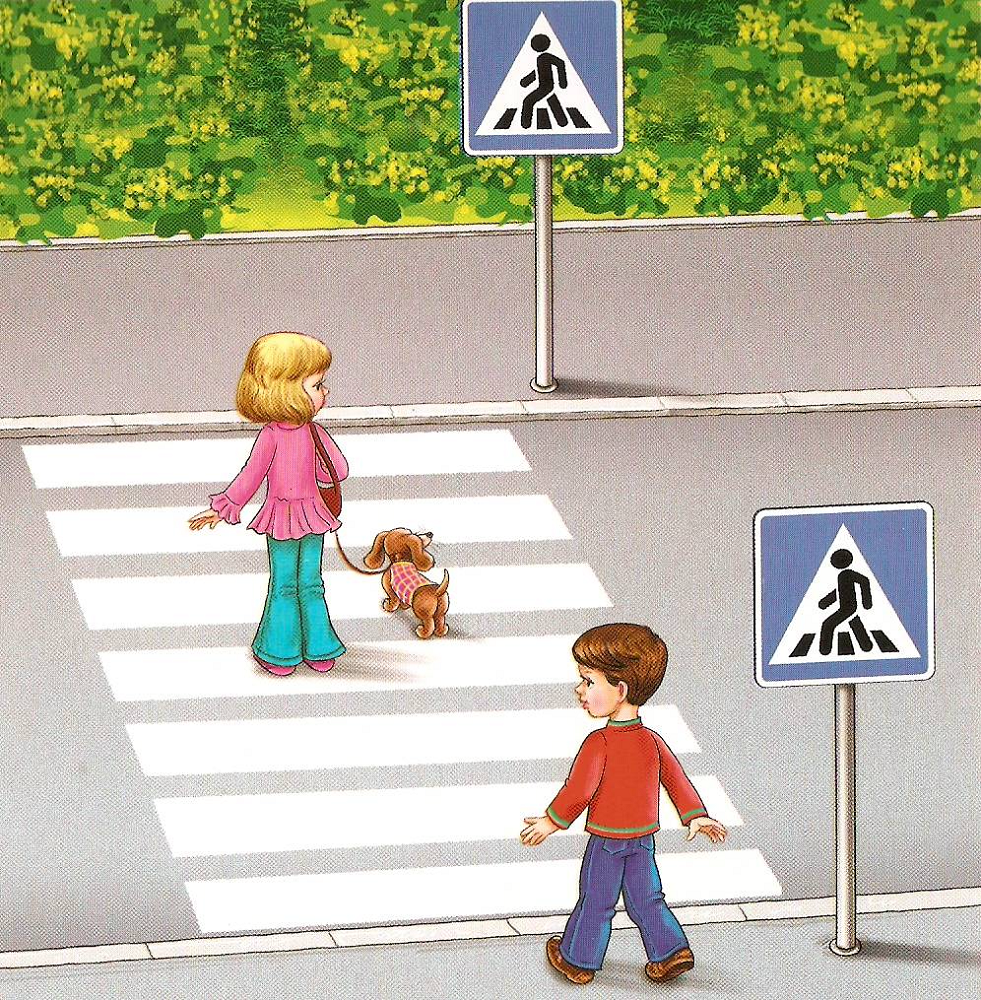 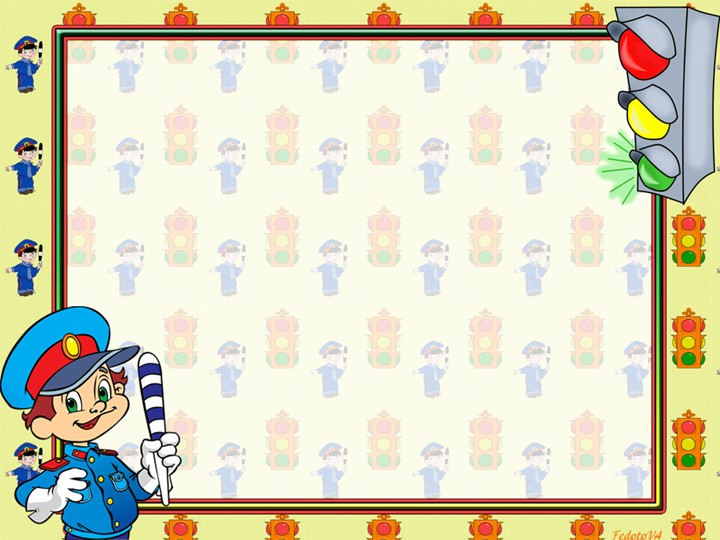 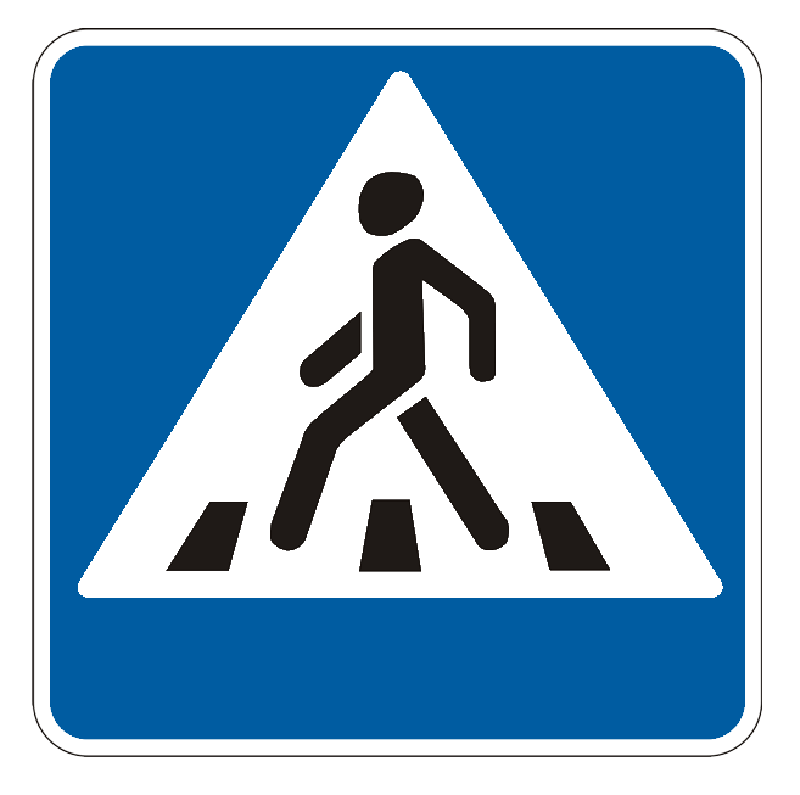 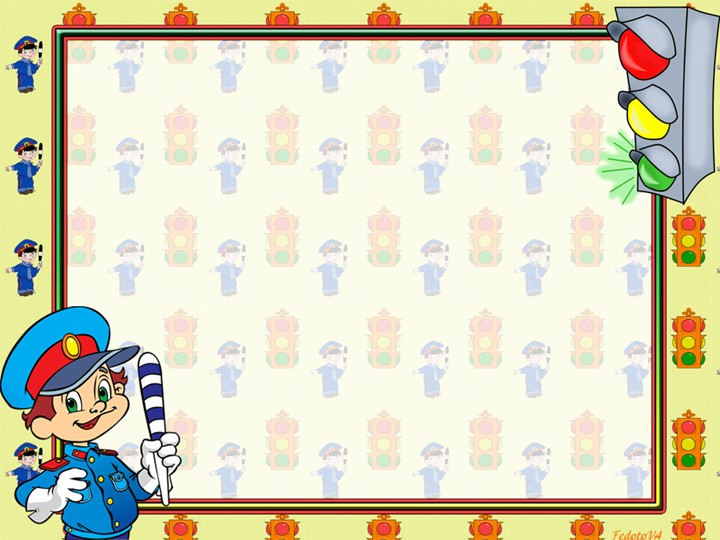 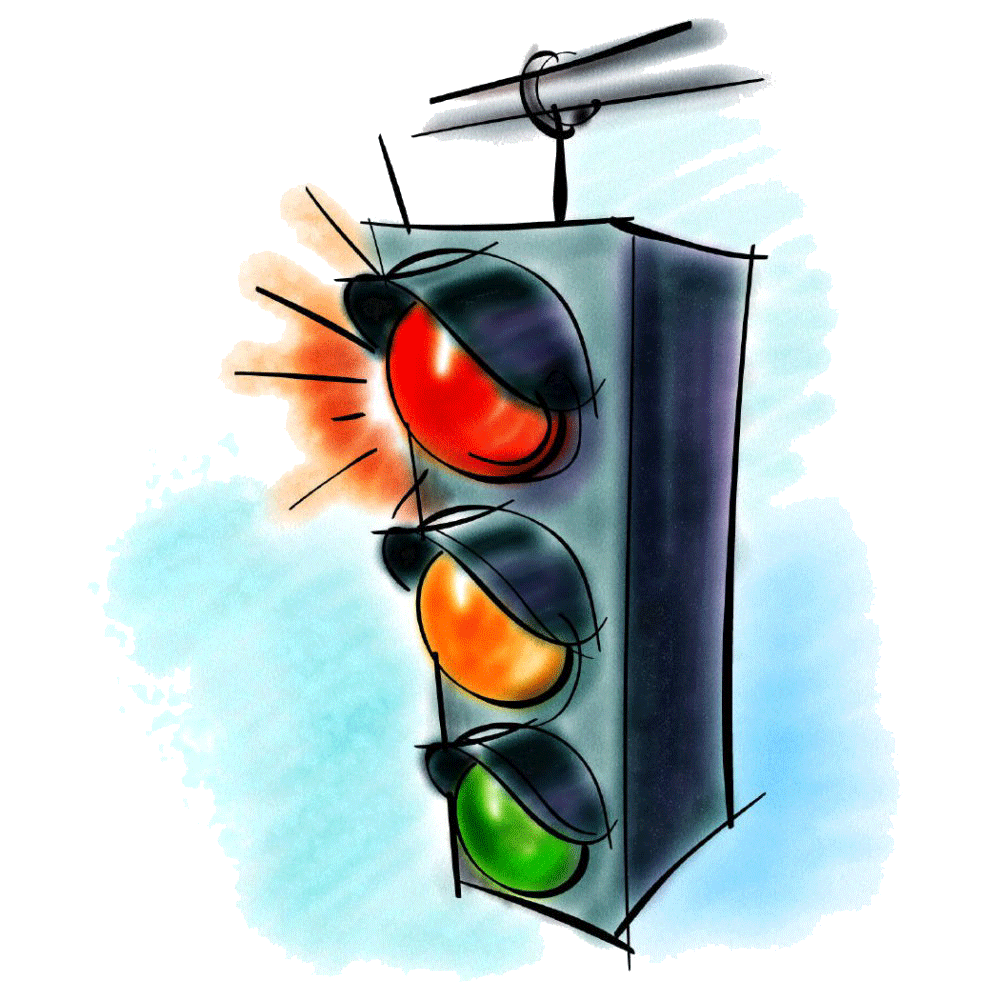 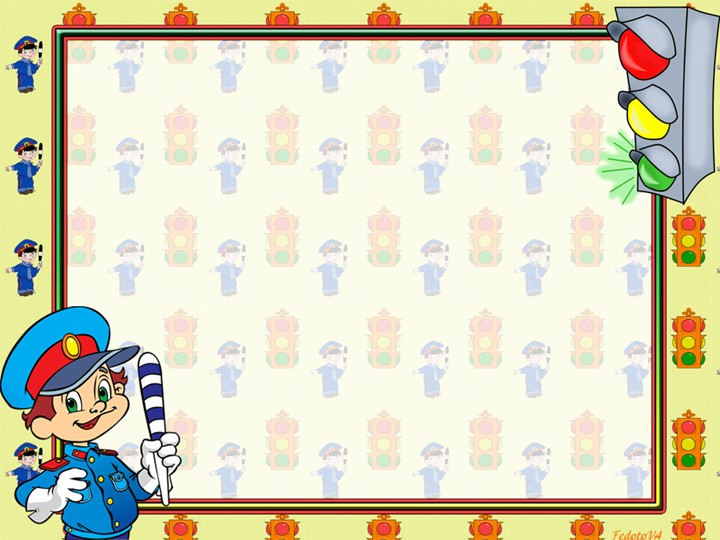 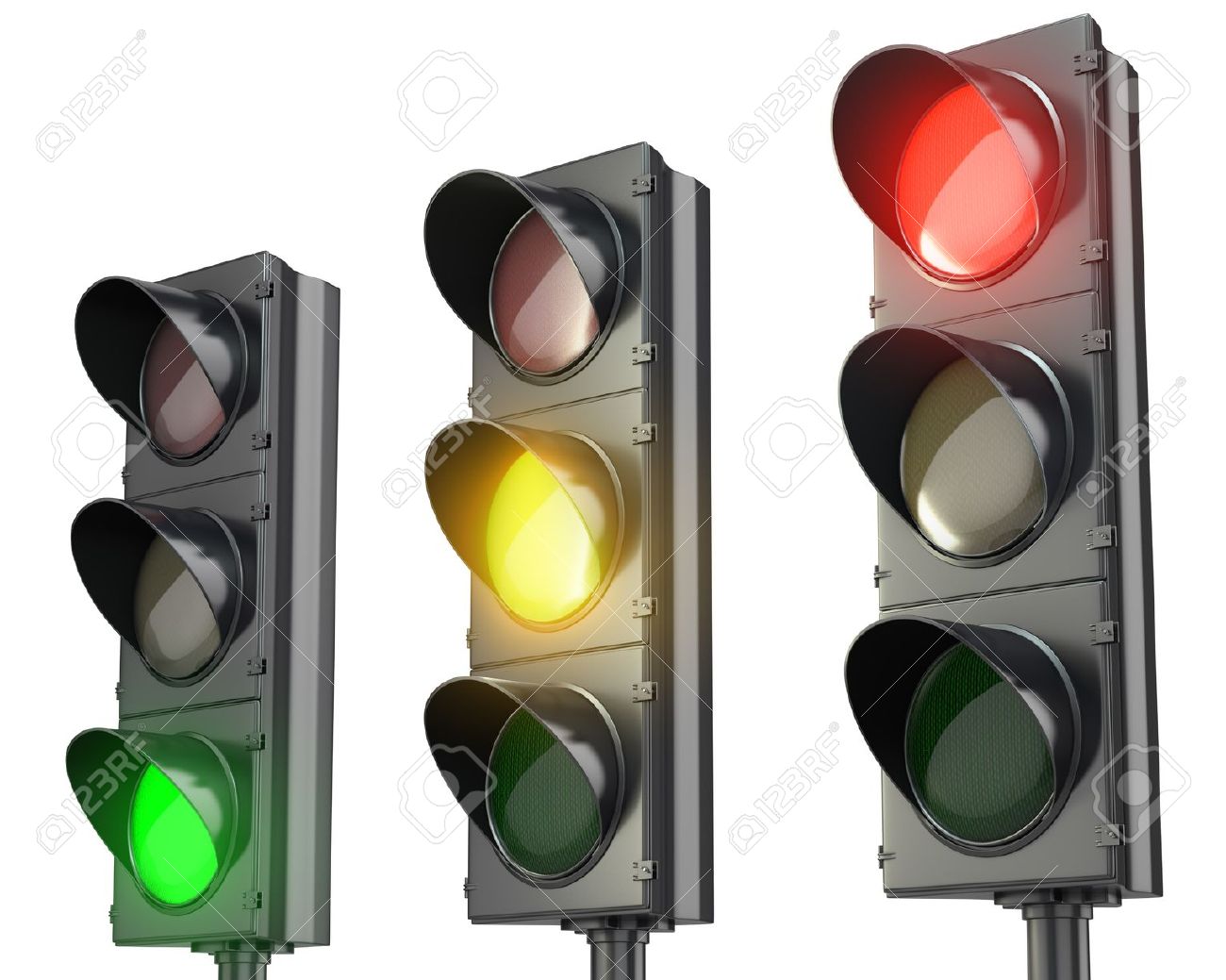 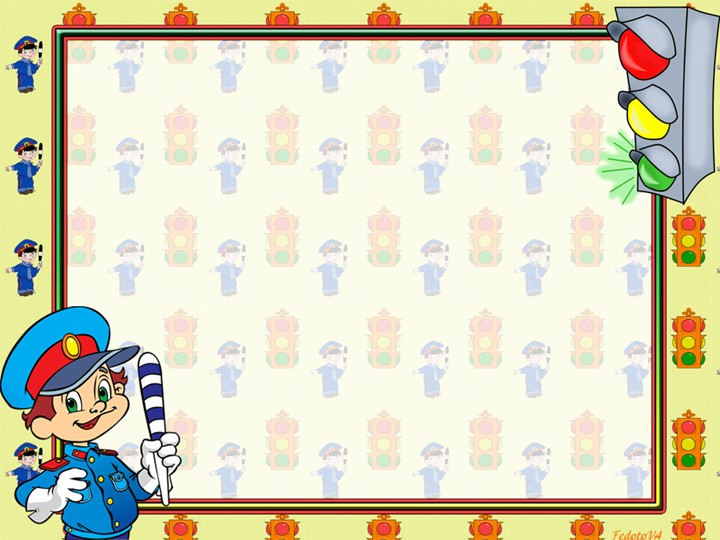 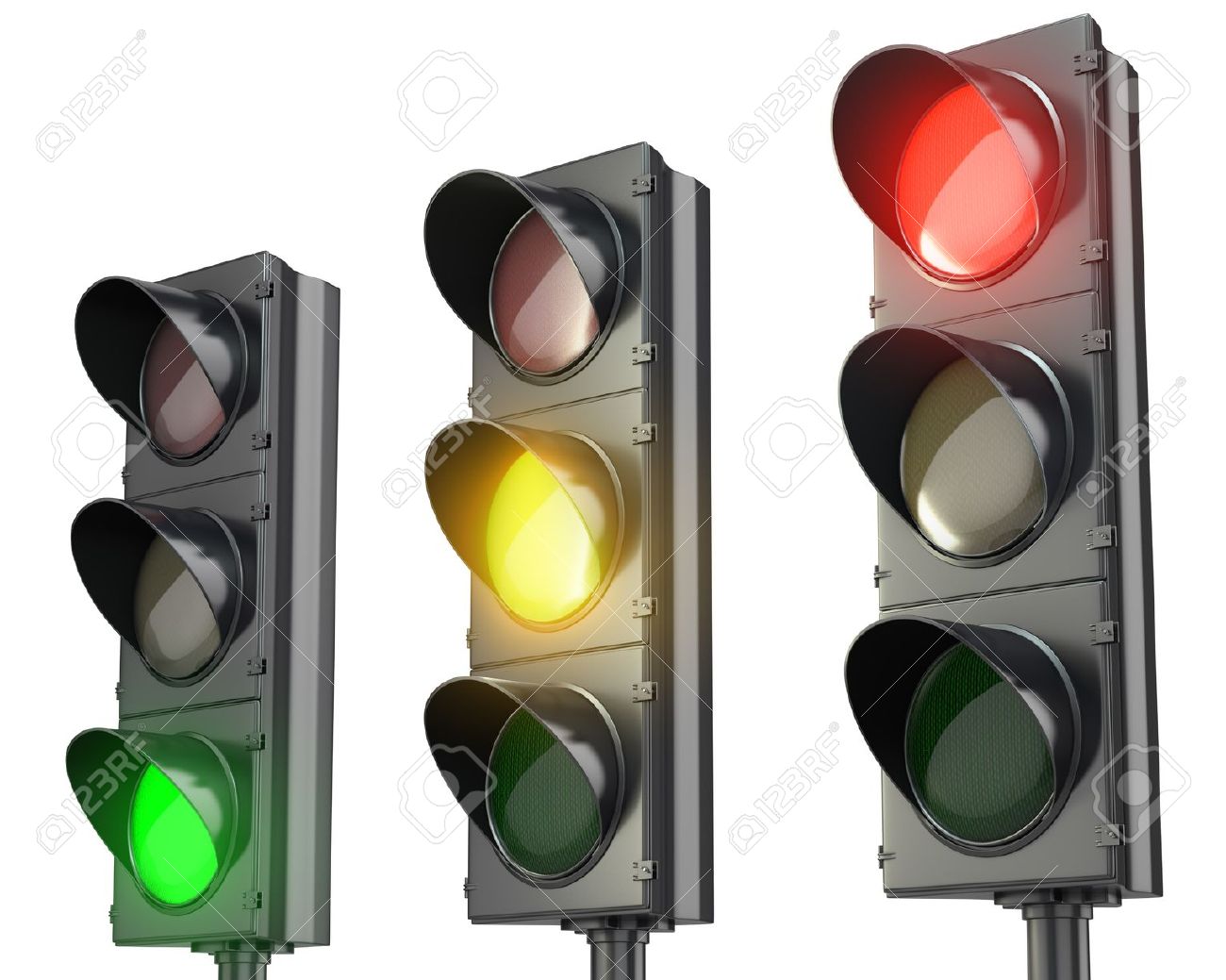 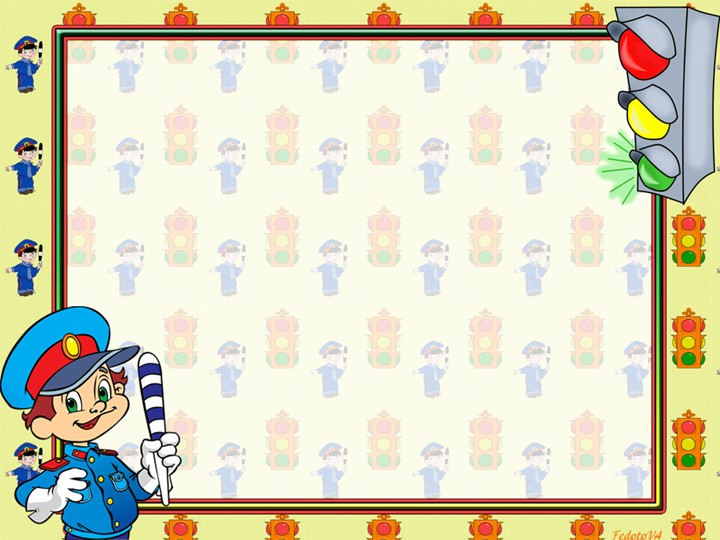 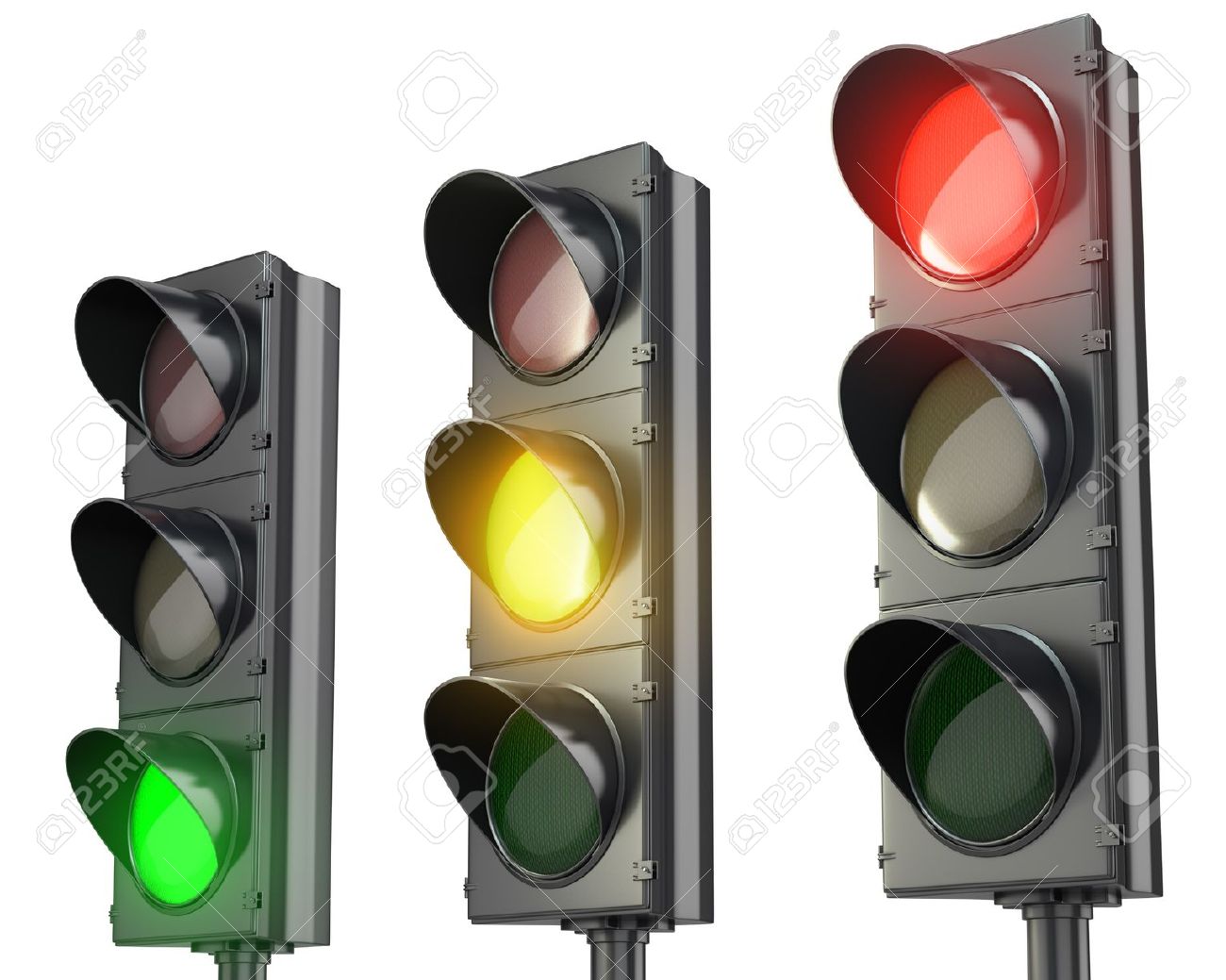 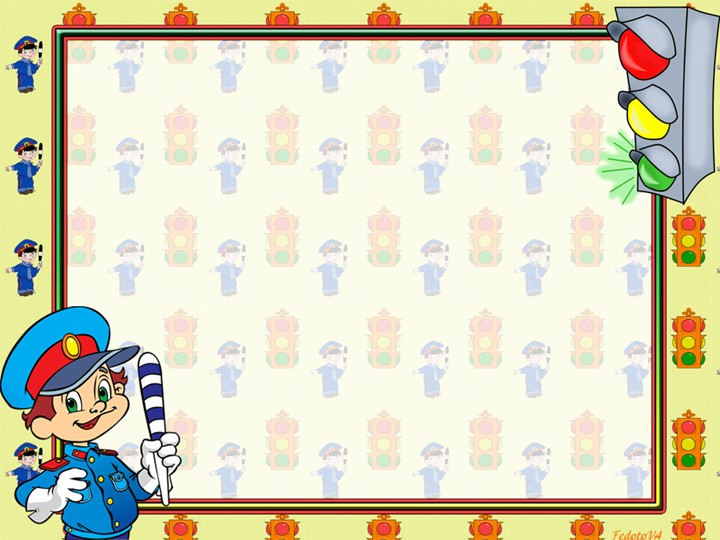 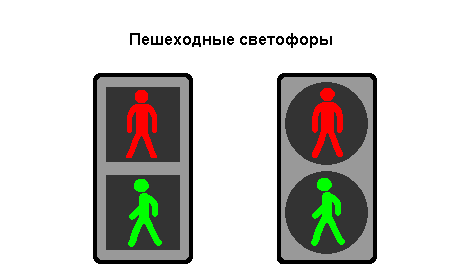 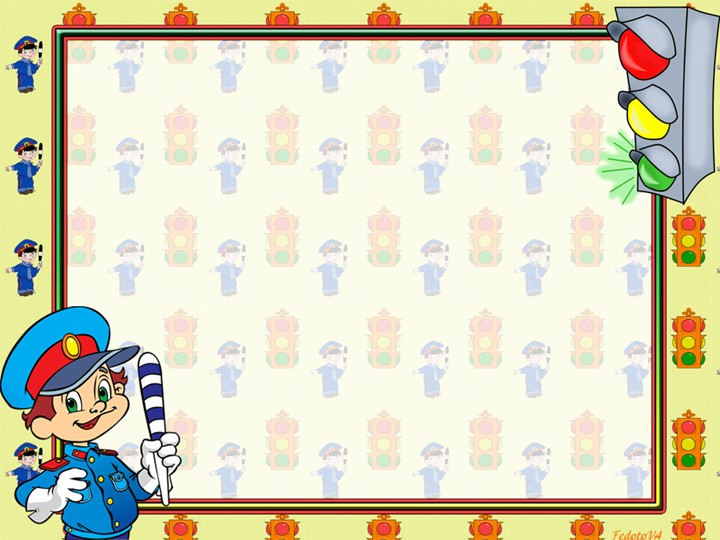 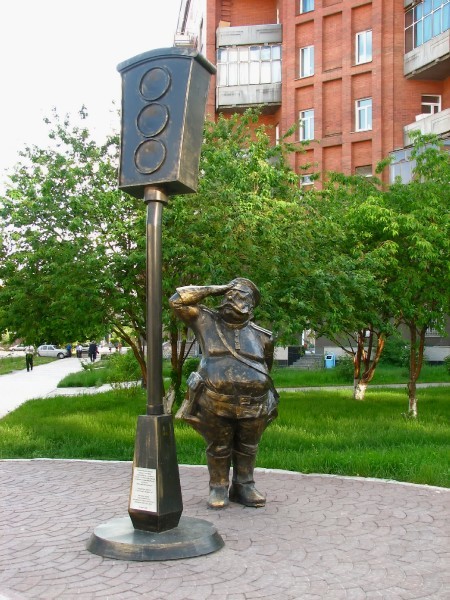 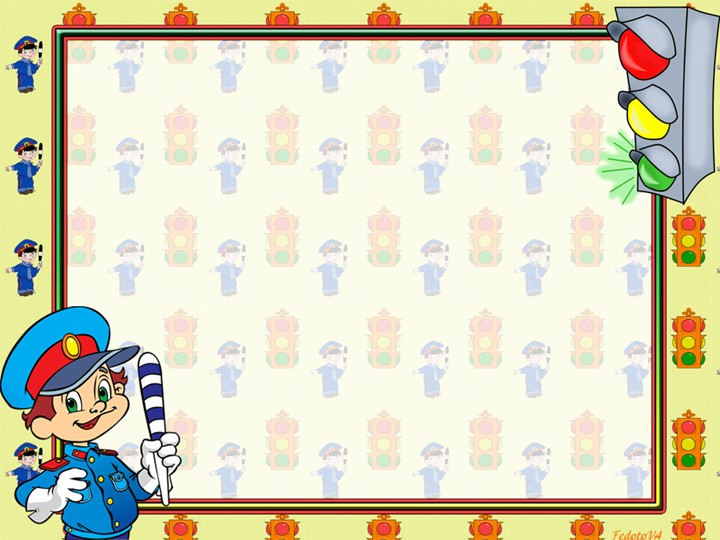 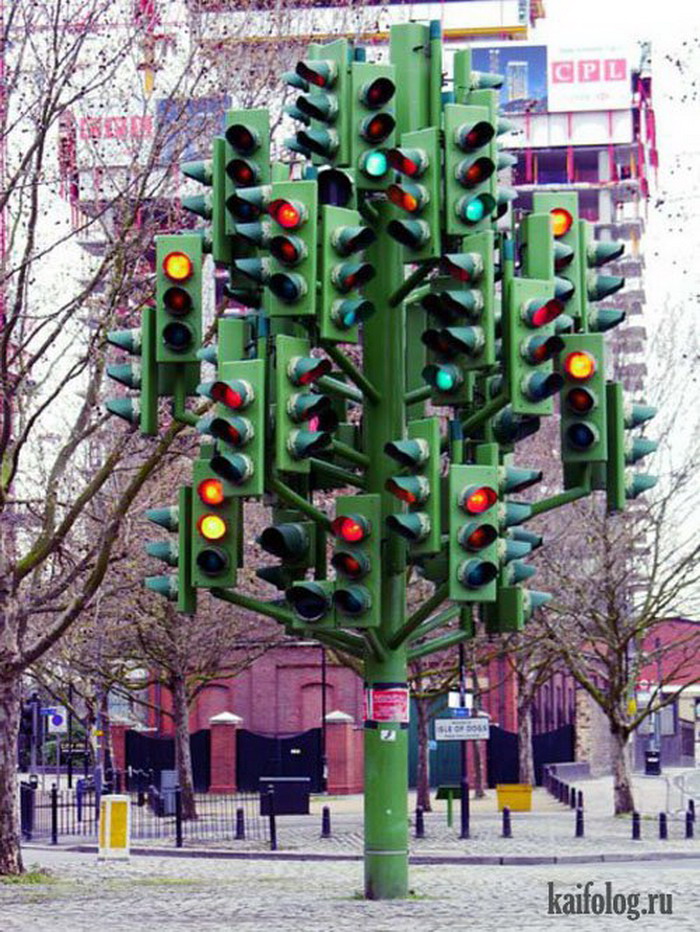 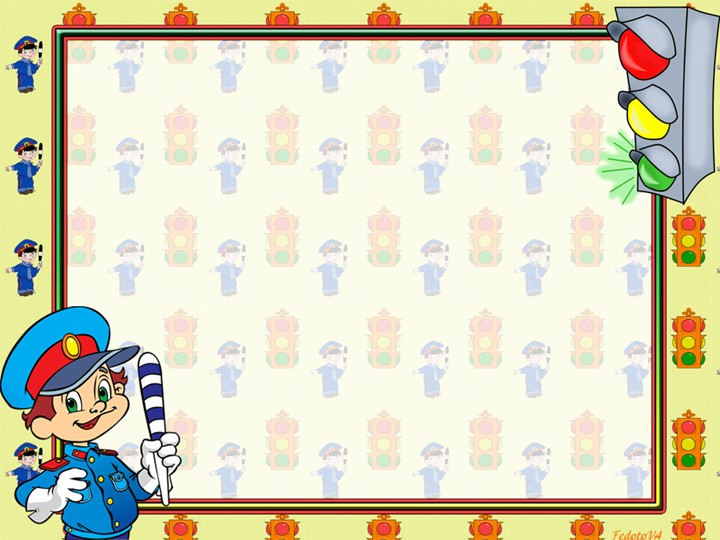 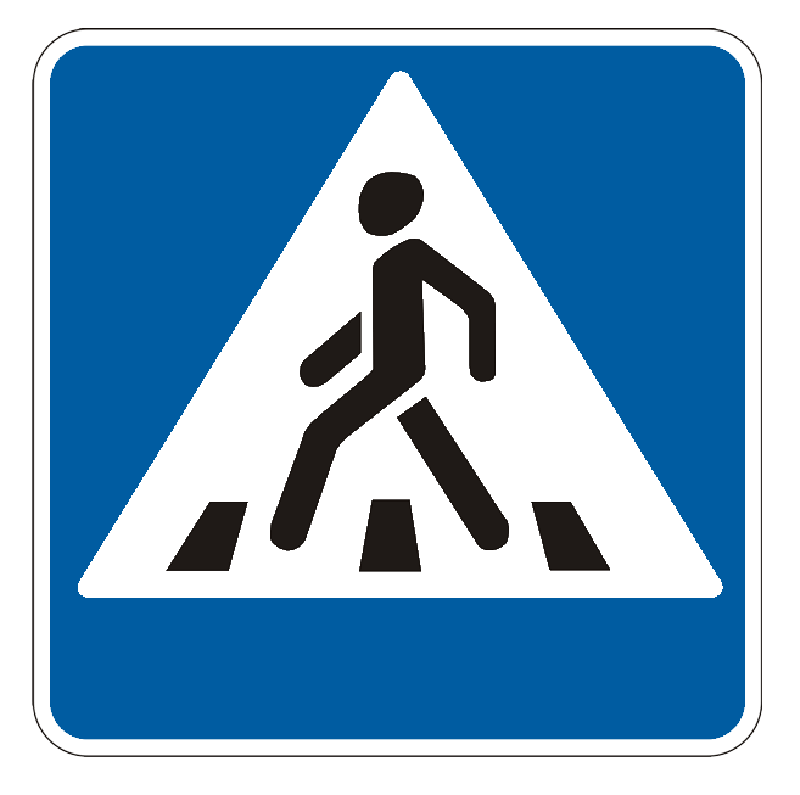 -?
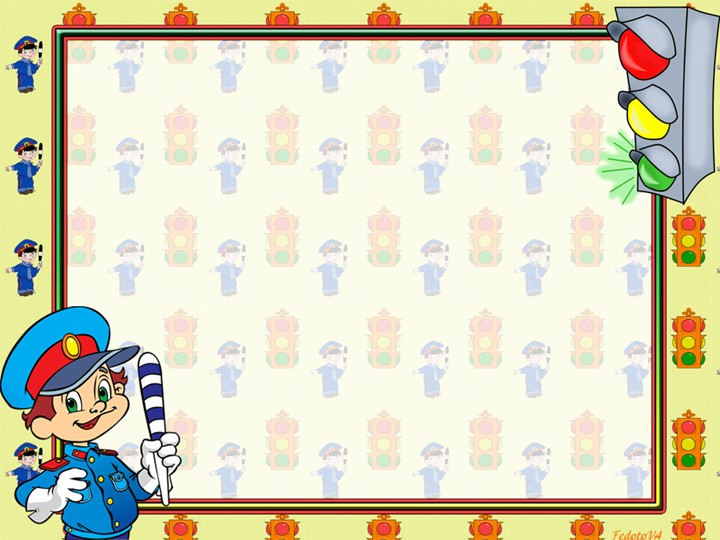 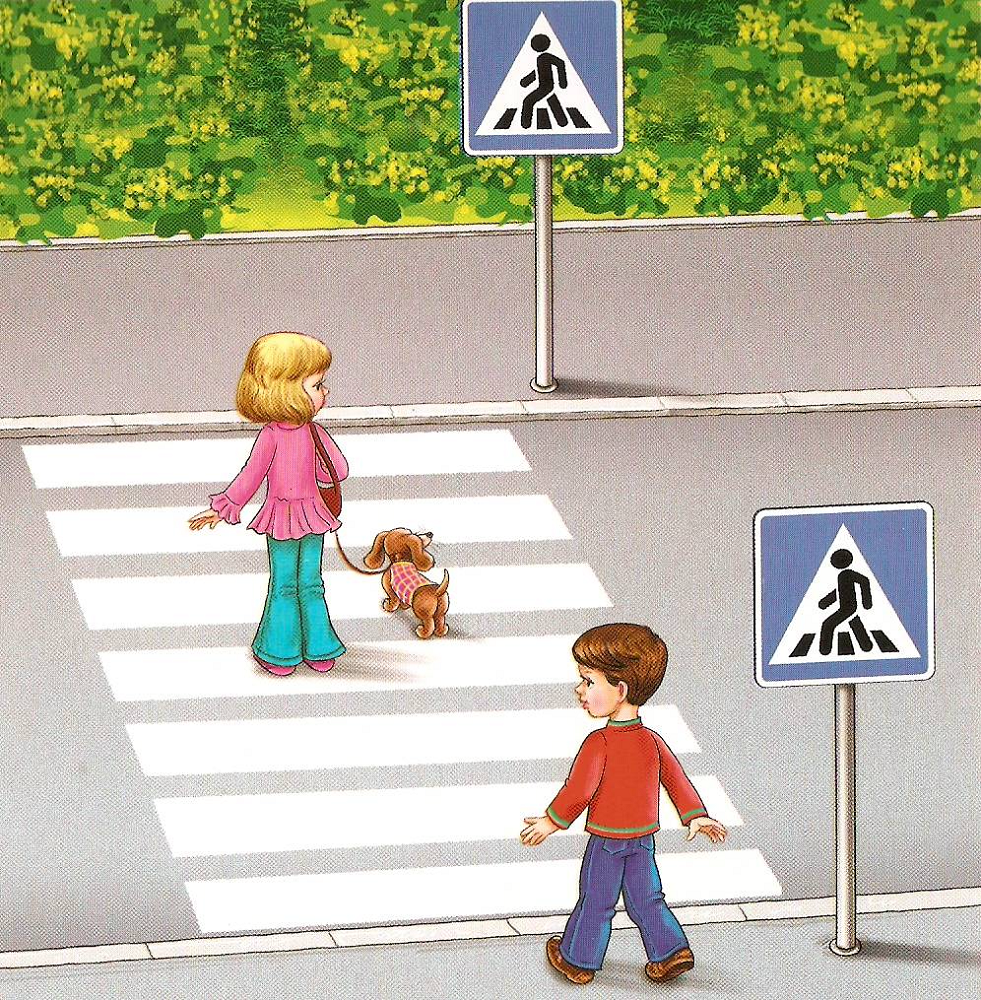 -?
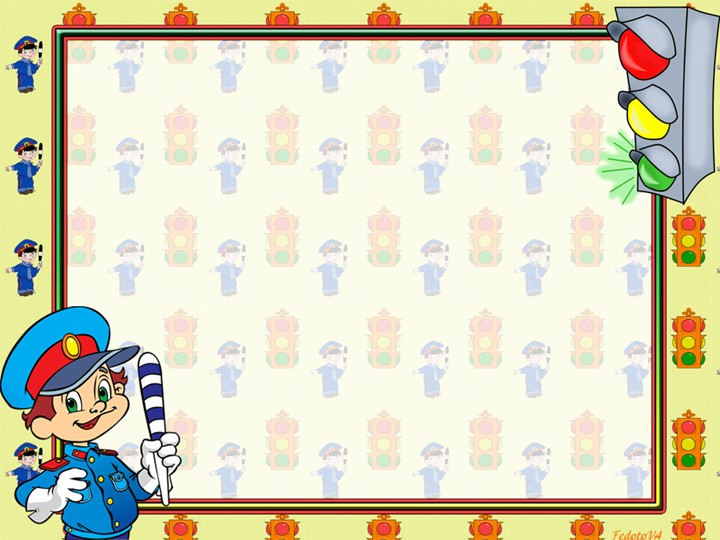 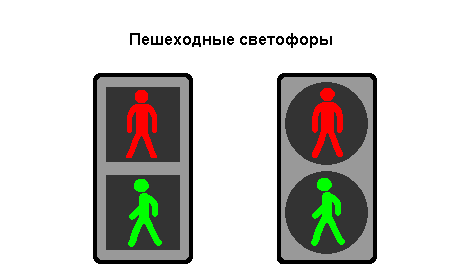 -?
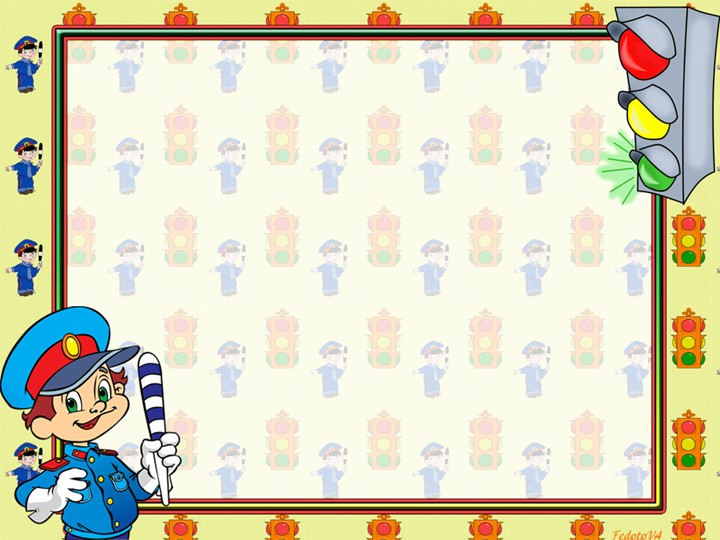 Спасибо за внимание!